EPDM 509
Cohort Studies
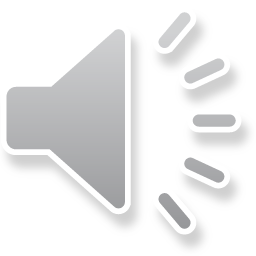 Observational Studies
Lecture 7A
R Knutsen
[Speaker Notes: Welcome to EPDM 509, Module 7, lecture 7A-Cohort Studies. The cohort design is the last study design we will explore. It is an observational, analytic design that is used very much in epidemiology to determine cause-and-effect relationships between an exposure and an outcome.]
Thought for the day…….
“ From what we get, 
we can make a living; 
what we give, however,
makes a life.”

		Arthur Ashe, Days of Grace
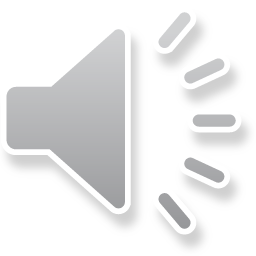 Objectives
You will be able to:
Describe the differences between cohort studies and other epidemiologic study designs
List the characteristics, advantages and disadvantages of cohort studies
Calculate and interpret a relative risk
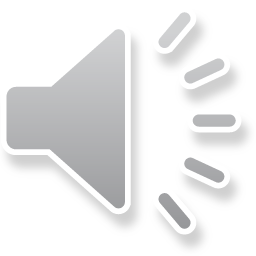 [Speaker Notes: The objectives of this lecture is to make you able to characterize and to list advantages and disadvantages of cohort studies in order to describe how this design is different from other study designs, and to calculate and interpret relative risk.]
Study Designs
Observational
Experimental
Descriptive
Studies
Analytic
Studies
Non-Controlled,
Non-Randomized
Trials
Randomized
Controlled
Trials
Case Report
Ecologic/
Correlation
Clinical
Trials (RCT)
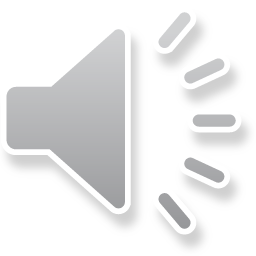 Case Series
Cross-
Sectional
Field Trials
Prevalence
Surveys
Case-Control
Community
Trials
Migrant 
Studies
Case-
Crossover
Cohort
[Speaker Notes: In this overview over study designs we are now dealing with the cohort design, a powerful and very important design in epidemiology because it can answer the basic question of cause-and-effect relationships.]
Profile: Framingham Heart Study
Background:
Cardiovascular disease (CVD) is the leading cause of death and serious illness in the United States. In 1949, the Framingham Heart Study -- under the direction of the National Heart Institute (now known as the National Heart, Lung, and Blood Institute; NHLBI) -- embarked on an ambitious project in health research. At the time, little was known about the general causes of heart disease and stroke, but the death rates for CVD had been increasing steadily since the beginning of the century and had become an American epidemic.
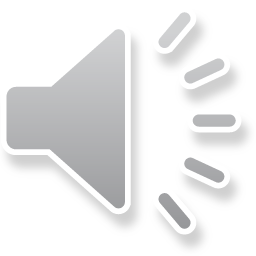 Objective:
To identify the common factors or characteristics that contribute to CVD by following its development over a long period of time in a large group of participants who had not yet developed overt symptoms of CVD or suffered a heart attack or stroke.
[Speaker Notes: During the second half of the 19-th century and the first half of the 20-iet century CVD became the leading cause of serious morbidity and mortality in the US. In order to understand why death rates for CVD (i.e. heart disease and stroke) was increasing steadily, reaching epidemic proportions, the Framingham Heart Study was started in 1949.  The objective was to identify the common factors contributing to CVD by following a cohort over a long period of time.]
Original Cohort
5,209 men and women, aged 30 to 62 from Framingham, Massachusetts
 Extensive physical examinations and lifestyle interviews to analyze for common      patterns related to CVD development. 
 Since 1949, the subjects have continued to return to the study every two years for a detailed medical history, physical examination, and laboratory tests.
Offspring Cohort
In 1971, the study enrolled a second-generation group -- 5,124 of the original participants' adult children and their spouses -- to participate in similar examinations
Generation III Cohort
A Third Generation (3,500 children of the Offspring Cohort, grandchildren of the original cohort) is currently being recruited and examined, seeking to further understand how genetic factors relate to cardiovascular disease.
Profile: Framingham Heart Study
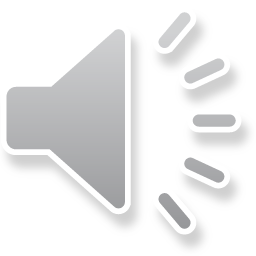 [Speaker Notes: The original cohort consisted of 5,209 men and women aged 30 to 62 from Framingham, Massachusetts. Detailed medical history, physical examination and laboratory tests was done at baseline and every 2 years. In 1971 a second generation study was started, and lately a third generation has been recruited to study genetic factors in relation to CVD.]
Profile: Framingham Heart Study
Follow-up
Over the years, careful monitoring of the Framingham Study population has led to the identification of the major CVD risk factors -- high blood pressure, high blood cholesterol, smoking, obesity, diabetes, and physical inactivity -- as well as a great deal of valuable information on the effects of related factors such as blood triglyceride and HDL cholesterol levels, age, gender, and psychosocial issues. 
Although the Framingham cohort is primarily white, the importance of the major CVD risk factors identified in this group have been shown in other studies to apply almost universally among racial and ethnic groups. Since its inception, the study has produced approximately 1,200 articles in leading medical journals.
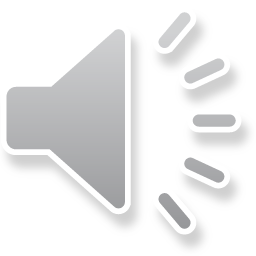 [Speaker Notes: The Framingham study has identified high BP, high se cholesterol, smoking, diabetes, and physical inactivity as major CVD risk factors, and has clarified the relation of other factors as well. This cohort is mainly white, but the risk factors identified are shown to be universal among ethnic groups. More than 1,200 articles have been published from the study.]
Profile: Framingham Heart Study
1960 Cigarette smoking increases the risk of CVD 
1961 Cholesterol level, blood pressure, and  
              electrocardiogram abnormalities increase CVD 
1967 Physical activity reduces the risk of CVD and obesity 
		   to increase the risk 
1970 High BP increases the risk of stroke 
1976 Menopause increase the risk of CVD 
1978 Psychosocial factors found to affect heart disease 
1988 High levels of HDL cholesterol reduces risk of death
1994 Enlarged left ventricle (one of two lower chambers of 
		   the heart) shown to increase the risk of stroke
1996 Progression from hypertension to heart failure 
		   described
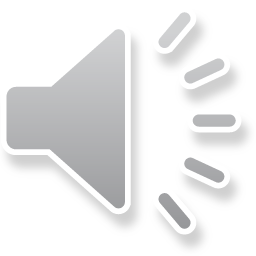 [Speaker Notes: This is a list of some of the major findings by the Framingham Heart study. Several risk factors for CVD are identified, among them are cigarette smoking, high Cholesterol level, increased BP, ECG abnormalities, physical inactivity, menopause,  psychosocial factors and obesity. The Framingham study also reported that increased BP, as well as enlarged left heart ventricle increases the risk of stroke, high HDL levels reduce CVD mortality, and hypertension may progress to heart failure.]
Cohort
A group of people who share a common   
    attribute and who are followed over time.
Example:
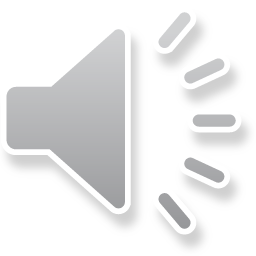 Birth cohort
Work cohort
Specific Exposure cohort
Church group
Population of a city
[Speaker Notes: A cohort is a group of people with something in common, and in a cohort study the cohort subjects are followed over time. A birth cohort are people born during a specific time interval, e.g. in 1955. A work cohort are people sharing the same work, e.g. firefighters. The people exposed to the atomic bomb in Hiroshima is a specific exposure cohort, and SDAs are a denominational cohort.]
Cohort Study
Incidence Study
Prospective Study
Follow-up Study
Longitudinal Study
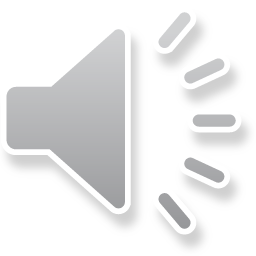 Forward-looking Study
Disease (+ or -)
Time
Demographics
Exposure measurement
(From Exposure to Disease)
[Speaker Notes: Cohort studies are also called incidence studies (i,.e. indicating that subjects are followed over time), prospective studies (i.e. indicating the forward direction of the study), follow-up studies (i.e. indicating that the study group is followed and kept track of, longitudinal studies (i.e. indicating the basic measure of new disease events over time), and forward-looking studies because the study group is followed forward in time. At the start of a cohort study exposure measurements and demographics are registered, and the cohort is followed for the outcome/disease.]
Differ in a critical way from experimental 
studies (clinical trials):
Not randomized
	An association may not be caused by the exposure,
	but rather by the factors that led people to be  
	exposed, that are associated with the disease
Cohort Study
Compare two groups of persons:
Exposed
Nonexposed
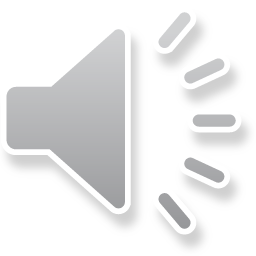 [Speaker Notes: A cohort study starts with exposure status in study subjects, and register information on those exposed to the risk factor under study and those not exposed to the risk factor. All members of the cohort are then followed over time for the outcome. Remember that subjects in a cohort are not randomized, they rather self-selects their lifestyle, etc. Therefore, if we find an association between exposure and outcome it may not be caused by the exposure, but by the factors that led people to be exposed, and that are associated with the disease.]
Two Types of Cohort Studies
PROSPECTIVE or CONCURRENT cohort study
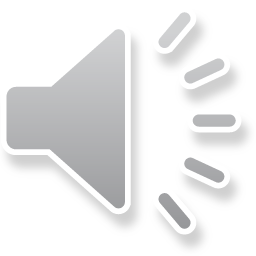 RETROSPECTIVE or HISTORICAL or NON-CONCURRENT cohort study
[Speaker Notes: There are two ways to conduct a cohort study, either by a prospective or concurrent design, or by a retrospective or non-concurrent design.]
Exposed
Disease
Disease
Non-Exposed
No
Disease
No
Disease
Prospective cohort study
At the beginning of a concurrent cohort study the exposure has occurred but the outcome (disease) has not yet occurred
2020
2011
Time line
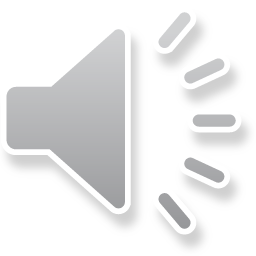 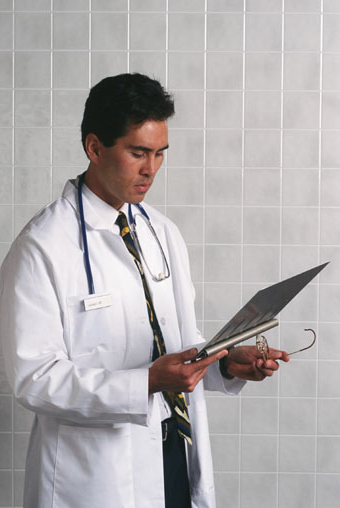 Defined
Population
At risk
Investigator at 
beginning of study
Risk factor
Outcome
[Speaker Notes: This is a schematic presentation of a prospective cohort study, also called a concurrent cohort study or longitudinal cohort study. In this design all the information can be collected in a standardized manner at the start of the study, thus minimizing measurement bias. The study is concurrent because the investigator selects the cohort at the start of the study, and follow the study subjects concurrently through calendar time until outcome occur at a specified time point. Outcome usually is disease (called case) or not disease (called non-case). The investigator start out with a defined population (i.e. a cohort), some of whom are exposed to the risk factor in question (e.g. high serum cholesterol levels) and some of whom are not exposed. None of them, however, have the outcome (e.g. CHD) at the start of the study, but all of them are at risk for the outcome. The cohort (both exposed and not exposed) are followed forward in time to find out who get the outcome (becomes cases) and who do not get the outcome (becomes non-cases).]
Exposed
Disease
Disease
Non-Exposed
No
Disease
No
Disease
Retrospective cohort study
At the beginning of a historical cohort study both the exposure and outcome (disease) have already occurred
Time line
1998
2011
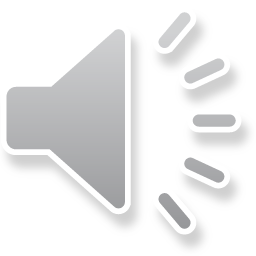 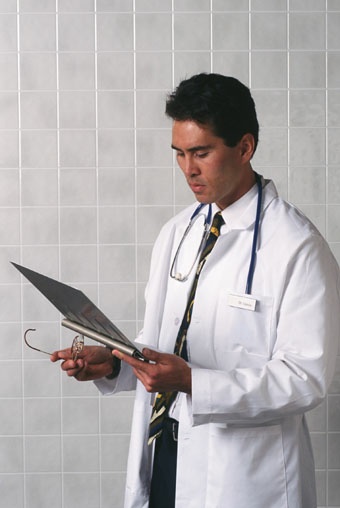 (From old records)
Defined
Population
Investigator at beginning of study
At risk
Risk factor
Outcome
[Speaker Notes: This is a schematic presentation of a retrospective cohort study, also called a historic cohort study. This design is easier to do and take less time as compared to the prospective design. The investigator again start out with a defined population (i.e. a cohort), but in a retrospective study the defined population (i.e. cohort) is identified from old records where we find information on the exposure status (e.g. hypertension or not hypertension) of each study subject. This obviously limit this study design to factors that are already recorded. None of the study subjects, however, have the outcome (e.g. stroke) at the start of the study (i.e. when the population is defined), but all of them are at risk for the outcome. Again, the defined population/cohort (exposed and not exposed) is followed forward in time to find out who get the outcome (e.g. stroke) and who do not.]
Exposed
Non
Exposed
Disease
Disease
Disease
Disease
Exposed
No
Disease
No
Disease
No
Disease
No
Disease
Non
Exposed
Time Frames for a Prospective
Study and a Retrospective Study
Begun in 2005
Defined
Population
BEGIN
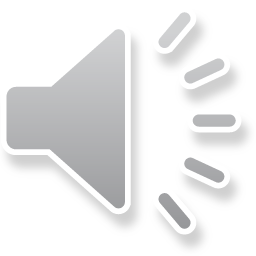 PROSPECTIVE
1985
1995
2005
2015
2025
RETROSPECTIVE
Defined
Population
[Speaker Notes: Remember that in both prospective and retrospective cohort studies the investigator start with the defined population, record the exposure status (i.e. exposed to the risk factor or not) of each study subject, and then follow them forward in time for the outcome (i.e. disease or not disease). The difference is that a prospective study start and chronologically goes forward in time, while a retrospective study start back in time (i.e. is historic) and then go forward in time up to the present.]
Particularly efficient for study of
RARE EXPOSURES
Can only be studied through cohort studies
Studies to test hypothesis
Cohort Study
Subjects selectet on the basis of their
EXPOSURE STATUS
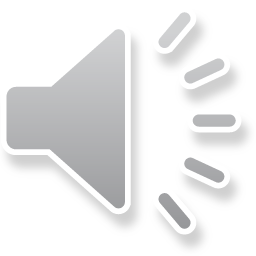 [Speaker Notes: In a cohort study subjects are selected on the basis of their exposure status, and the researcher has to decide which exposures to study. Therefore, the cohort design is particularly efficient for studying rare exposures. In fact, rare exposures can only be studied through the cohort design.]
Do Not Have 
the disease
Have the
disease
Were
Exposed
Were
Exposed
Were Not
Exposed
Were Not
Exposed
Case-Control study design
At the start of a case-control study we identify individuals with disease (cases) and a comparison group without the disease (controls)  and then measure their past exposure for certain risk factors.
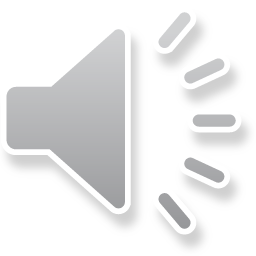 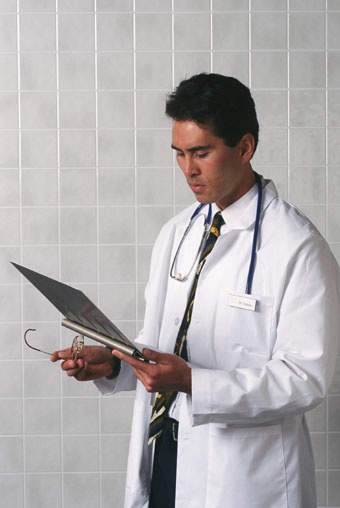 Defined
Population
Cases
Investigator
Controls
[Speaker Notes: Remember that in case-control studies we started with a defined population of cases (i.e. subjects with the disease in question) and controls (i.e. subjects without the disease). Then we went back in time to measure their exposure status. The case-control design starts with the disease status of the population and then explores the exposure status.]
Case-Control Study
Subjects selected on the basis of their
DISEASE STATUS
Cases – Have the disease
Controls – Do not have the disease
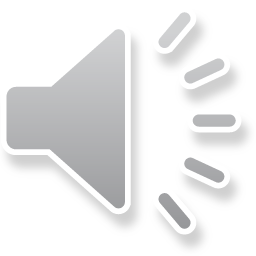 Cohort Study
Subjects selected on the basis of their      
EXPOSURE STATUS
[Speaker Notes: The case-control design start with the disease status of the population, defining cases and non-cases/controls, and then explores the exposure status. The cohort design start with the exposure status of the population, and then explores the outcome status.]
Cohort study design
D = disease occurrence; arrow = losses to follow-up
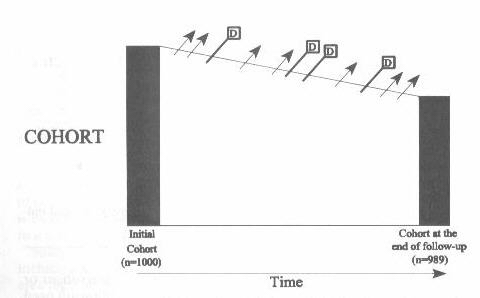 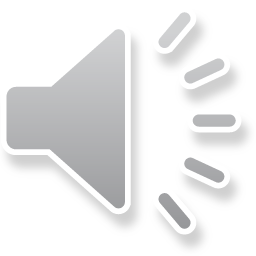 [Speaker Notes: Over the time period determined for a cohort study the disease in question will occur in some subjects, and some subjects will be lost to follow-up. The longer a cohort study goes on, the more subjects we will expect to get the disease, or be lost to follow-up.]
Selection of exposed cohort
Specific geographic locations
Specific groups (pregnant, SDA etc)
Specific exposure population - particular occupations (uranium mine, coal-mine workers etc)
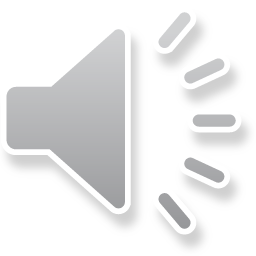 [Speaker Notes: The study cohort is selected according to the study hypothesis. If we are studying pregnant women, a cohort of pregnant women are selected. If we are studying a specific cancer risk in uranium mine workers, we select a cohort of uranium mine workers.]
Adventist Health Study 2 (AHS-2)
A large Observational Study
Cross-Sectional (Prevalence)? 
		Cohort?
		Case-Control?
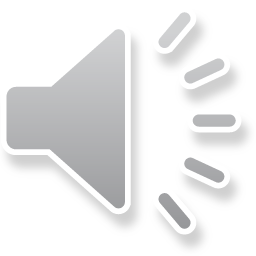 Started as a Cross-Sectional Study of
		   exposure status
Becomes a Cohort Study when followed
	up for outcomes -
Linking to tumor registry
(State) or National Death Index (NDI)
[Speaker Notes: AHS-2 is a large cohort study of about 96,000 SDAs. But how did this study start? Did it start as a cohort study, or as a ross-sectional or case-control study? It actually started as a cross-sectional study of exposure status, because at the start we only had cross-sectional data available (i.e. lifestyle data, demographics, etc). AHS-2 became a cohort study when followed up for outcomes (i.e. breast cancer, prostate cancer, and other disease outcomes). At that point in time we had a time-line and could compute incidences.]
CHD deaths per 100,000 Norwegian men aged 35-54, followed for 6.4 years, according to number of cups of coffee consumed per day.  Adjusted for age and cigarette smoking.
CHD deaths per 100,000
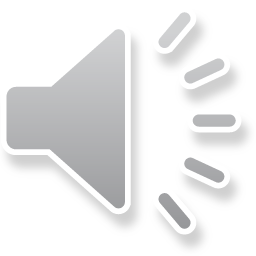 1-2
<1
3-4
5-6
7-8
9+
Tverdal Aa et al. Br Med J 1990;300:566-9
[Speaker Notes: This figure show CHD deaths per 100,000 Norwegian men aged 35-54 according to coffee consumption. A positive correlation is seen between coffee consumption and CHD deaths.
The background was that a cross-sectional study in Tromsoe (Thelle DS et al. N Engl J Med 1983;308:1454-7) had shown that those who drank a lot of coffee had higher se. total Cholesterol levels than those who drank less.
For the present study:  It was hypothesized that those who drank much coffee had increased risk of CHD. This hypothesis was tested in this cohort study done by the Norwegian National Health Screening Service in three counties in Norway (Finnmark, Sogn og Fjordane, Oppland). The study consisted of 19,398 men and 19,166 women, 35-54 yrs of age at baseline, examined during 1977-82. Mean follow-up was 6.4 yrs (to the end of 1986).
Adjustments for cholesterol concentration and age reduced the linear trend, but the relation between coffee intake and mortality from CHD remained significant. According to the authors, “this suggests that there is an effect of coffee consumption on mortality from CHD over and above the effect on serum cholesterol concentration”.]
Studies to test hypothesis
Cohort Study
1986   Precursors Study, Maryland (LaCroix et al)
19-35 year follow-up of MALE, white 
medical students
Results:
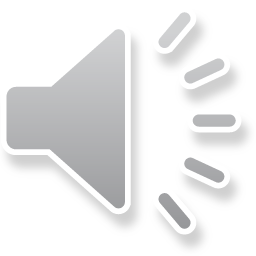 LaCroix et al. N Eng J Med 1986;315:977-82.
[Speaker Notes: The hypothesis that coffee intake was associated with increased risk of CHD was also tested in this study from the US. In white males 19-35 years old a strong, positive correlation was found between coffee consumption and RR of CHD.]
Relation of national per capita fat intake with risk of breast cancer mortality. (Carroll, 1975,reproduced with permission.)
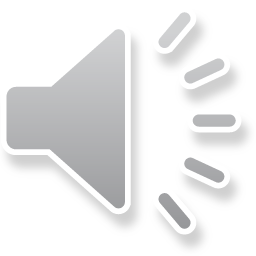 Ecologic study
[Speaker Notes: You remember this ecologic study on total dietary fat intake and breast cancer mortality. It is a strong, positive correlation between dietary fat intake and breast cancer mortality, but is dietary fat intake really a risk factor for breast cancer mortality?]
Relation of beef, pork or lamb intake and incidence of breast cancer in 89,538 women during 4 years of follow-up
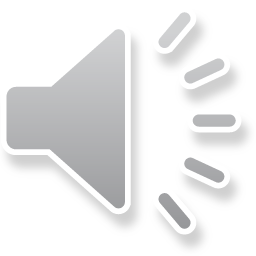 Willett et al, 1987. Nurses Health Study
[Speaker Notes: The risk of breast cancer according to fat intake was tested in this NIH funded original Nurses Health Study, established in 1976 by Dr. Frank Speizer to investigate long-term consequences of oral contraceptives. 122,000 married nurses (30-55 in 1976) responded out of 170,000. They are followed-up every 2 yr (with a response rate of ~90%), and the researchers have collected food frequency data from 1980 and quality of life data from 1992. 33,000 blood samples.
Nurses Health Study II was established in 1989 by Dr. Walter Willett (NIH) to investigate oral contraceptives, diet, and lifestyle in 116,686 nurses (25-42 in 1989). 
This figure from the original study show the relation of beef, pork or lamb intake to the incidence of breast cancer in 85,500 women. No difference and no trend is seen.]
Age-adjusted relative risk (RR) of breast cancer according to quintile of calorie-adjusted intake of total fat
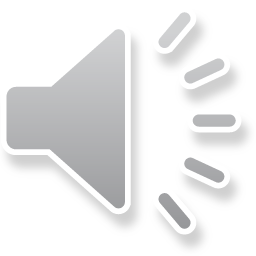 Willett et al, 1987. Nurses Health Study
[Speaker Notes: This figure show RR of breast cancer according to total fat intake. Still no difference, and no trend.
There are three possible explanations for the negative findings:
There is no relationship between fat intake and risk of breast cancer.
There may be too small spread in intake (between lowest and highest intake).
A third factor is the real cause, and it is highly associated with fat intake in different populations/nations (which may be the reason for the findings in ecologic studies).]
Age-adjusted relative risk (RR) of breast cancer according to quintile of calorie-adjusted intake of saturated fat
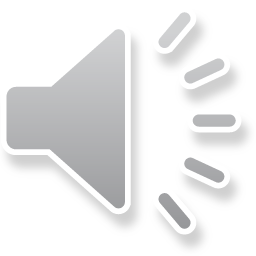 Willett et al, 1987. Nurses Health Study
[Speaker Notes: This figure show RR of breast cancer according to intake of saturated fat. No difference, and no trend is seen.]
Age-adjusted relative risk (RR) of breast cancer according to quintile of calorie-adjusted intake of linoleic acid fat
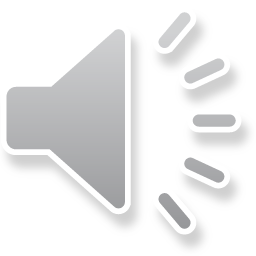 Willett et al, 1987. Nurses Health Study
[Speaker Notes: In this figure RR of breast cancer is displayed according to intake of linoleic acid. No difference, and no trend is seen.]
Age-adjusted relative risk (RR) of breast cancer according to quintile of calorie-adjusted intake of cholesterol
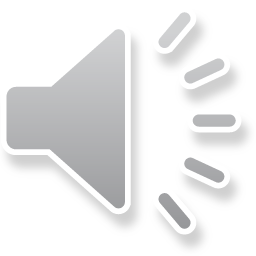 Willett et al, 1987. Nurses Health Study
[Speaker Notes: Here are the findings from the Nurses Health Study regarding RR of breast cancer according to intake of cholesterol. No difference, and no trend is seen. The conclusion is that we are unable to support the findings from the ecologic study.]
Ecologic study
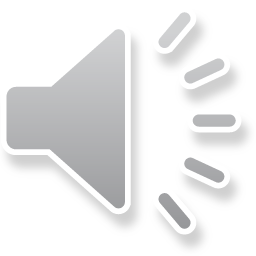 [Speaker Notes: In this ecologic study wine consumption was negatively correlated to mortality: The higher wine consumption, the lower mortality. But is it true?]
Alcohol consumption and relative risk of death over 12 years in American Cancer Society prospective study of 276,802 men aged 40-59.  Mortality ratios are adjusted for age and smoking habits and for the four most common causes of death and death from all causes.
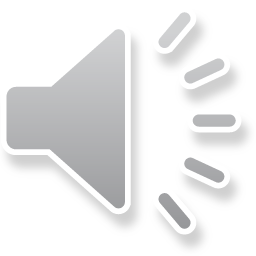 [Speaker Notes: In this large study by the American Cancer Society, 276,802 men aged 40-59 participated, to find the relation between alcohol consumption and RR of death. The most favorable effect was found for CHD, but even here RR started increase again with intake of 5 or more drinks. For cancer, Accidents and violence, cerebrovascular diseases and all causes, alcohol intake increased the RR of death with intake of 2 or more drinks.]
Mean blood pressure
          (mm Hg)
Alcohol
(oz/mo)
0
1-6
7-15
16-39
40-59
60+
Age-adjusted Mean Level of Blood Pressure by Level of Alcohol Consumption. Honolulu heart study. 1981.
n
3744
1074
  991
1048
  595
  432
Systolic
136.3
135.8
135.8
137.7
140.2
142.4
Diastolic
    81.9
    82.8
    82.6
    82.9
    83.7
    85.3
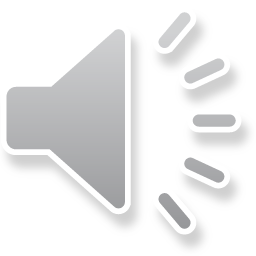 [Speaker Notes: The Honolulu Heart study mainly reported the same findings. SBP decreased slightly with low alcohol intake, but increased significantly with increasing intake of alcohol. DBP also increased with increasing intake.]
Alcohol
(oz/mo)
0
1-6
7-15
16-39
40-59
60+
Age-adjusted Death Rates per 1000 (in 9 years) by Level of Alcohol Consumption
CHD
24.6
16.6
20.9
  7.8
  5.9
12.8
Thrombo-embolic
        Stroke
           3.7
           5.2
           3.0
           1.8
           3.7
           5.1
Hemorrhagic
     Stroke
         3.0
         3.2
         7.3
         6.3
         5.5
       12.7
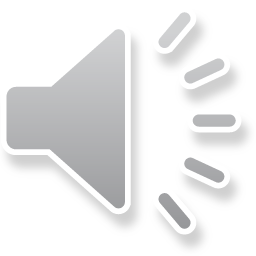 Abbreviation:  CHD = coronary heart disease
Honolulu Heart Study, 1981
[Speaker Notes: Death rate from CHD and thrombo-embolic stroke first decreased with low intake of alcohol, but increased with higher intake. Death from hemorrhagic stroke increased sharply with increasing alcohol intake.]
Age- and sex-stratified analyses of associations between the consumption of nuts and definite coronary heart disease events. The Adventist Health Study.
P(t)<.001
 P<.001
P(t)<.001
 P<.001
P(t)<.001
 P<.001
P(t)<.001
 P<.001
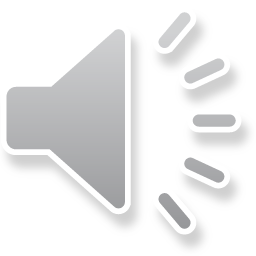 Relative Risk
Relative Risk
Males
Females
< 80 yrs
>80 yrs
[Speaker Notes: A better way to reduce the risk of CHD is reported from the AHS-1. Intake of nuts may lower the risk of CHD by 40-50% in both men and women, irrespective of age.]
Cohort Study Examples
We wish to study the effect of pre-natal passive smoking exposure and the outcome of low birth weight.  
What type of cohort study would we use?

We wish to study the effect of pre-natal passive smoking exposure and the outcome of lung cancer.  
What type of cohort study would we use?
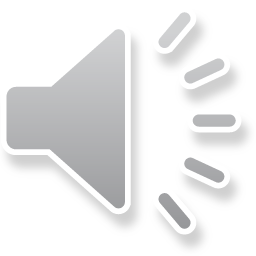 [Speaker Notes: In this example two different hypothesis are raised. We want to test whether pre-natal passive smoking 1) May result in low birth weight, and 2) May result in lung cancer. We want to know whether it is possible to test these two hypothesis in a prospective and/or a retrospective cohort design. 
A Concurrent (prospective) cohort study design can be used to study pre-natal passive smoking on the outcome of low birth weight. Such a study would be fairly easy to do, and it would have a short duration (9 months at the most). We could register smoking habits among pregnant women and assess birth weight at birth. The design would be inexpencive, and with almost 100% follow-up.

2. A Historical, non-concurrent (retrospective) cohort study design could theoretically be used to study the effect of pre-natal passive smoking on the outcome of lung cancer. However, this study would be difficult or impossible to do. The outcome (lung cancer) is rare and takes a long time (50-60 years). A study like this would require a huge cohort, and the effect of active smoking in the offspring will overshadow any in-utero effect, and there will be no information on smoking habits in off-spring in this study design.]
SES assoc. with Disease?
Cause vs. marker:
Cars assoc. with CHD?
Removal of marker does not  disease
Diagnosis – 
	Presence of risk factor   prob. of disease
Smallpox from endemic area

Erythema multifome
Prevention  Intervention
Use of Risk in Clinical Setting
Predict probability of disease in patient
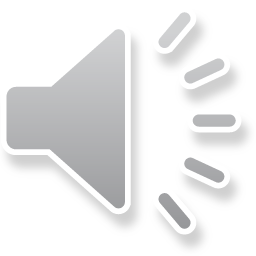 [Speaker Notes: How can we use the knowledge of risk factors identified in cohort studies in relation to patients in clinical setting?
Knowledge of a risk factor in a patient make the clinician more alert to looking for that disease, because the risk factor predict a probability of the disease in the patient.
A marker is a risk factor that is not a cause of a specific outcome (disease), but it marks the increased probability of the outcome. Removing this marker may not remove the risk associated with it. Examples of markers of risk:
Men who are bald have increased risk of CHD.
Hair transplant does not change the risk!
Do baldness and CHD have a common risk factor?
Presence of a risk factor increases the probability of disease.
Many years back my wife and I were working in a primary care setting in a rural area in southern Norway. One day a flight attendant consulted us because of skin lesions. She had just arrived from India, at that time an endemic area for smallpox. A friend of us had recently died in Copenhagen after contracting smallpox in the same area. None of us had seen smallpox, and we were unable to conclude. We shut off the area and called in experts from Oslo. It finally turned out to be Erythema multiforme. However, the attendant coming from an endemic area raised our awareness of the possibility of smallpox, and we reacted accordingly.
In clinical setting the use of risk is also used for preventive and intervention purposes.]
Incidence in exposed (IE)
Incidence in unexposed (Io)
Relative Risk =
Measures of effect
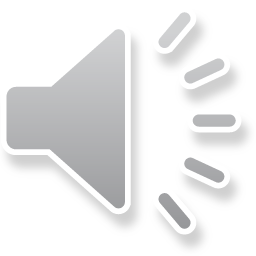 Use either Cumulative Incidence or Incidence Rate
Relative Risk – a measure of: 
 The strength of the association
 The possibility of a causal relationship
[Speaker Notes: Relative Risk = Risk Ratio = Incidence in the exposed / Incidence in the unexposed, if cumulative incidence is used. 
Rate Ratio = Incidence Rate in the exposed / Incidence Rate in the unexposed, cumulative incidence rate is used.
Relative Risk/Risk Ratio/Rate Ratio are measures of the strength of the association found, and is an important criterion in evaluating a possible causal relationship.]
Disease
Present
Absent
Risk Factor
b
Present
(Exposed)
a
Absent
(Not Exposed)
c
d
Cohort Studies
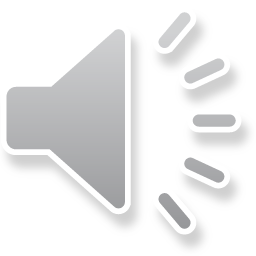 [Speaker Notes: This is the simplest possible model.  It may be desirable to divide exposure into different levels (number of cigarettes smoked) or by disease (levels of CHD).
However, in this case we use this 2x2 table to calculate the relative risk of the outcome according to exposure status.]
Disease
No
Yes
a
b
a + b
Yes
Exposure
Status
c + d
No
c
d
Incidence in exposed
Incidence in unexposed
RR  =
Calculate Relative Risk
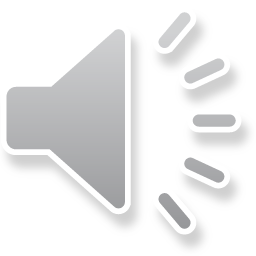 a/a + b
c/c + d
RR  =
[Speaker Notes: To calculate RR we need incidences. RR is incidence in the exposed divided by incidence in the unexposed. In this 2x2 table, incidence in exposed subjects is a (exposed who get the disease) divided by a+b (everyone exposed). Incidence in unexposed subjects is c (unexposed who get the disease) divided by c+d (everyone unexposed).]
Interpretation of Relative Risk
RR > 1	Indicates harmful effect of
		exposure
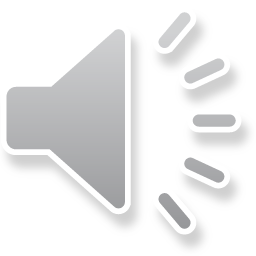 RR = 1	Indicates no effect of exposure
RR < 1	Indicates preventive effect of
		exposure
[Speaker Notes: You need to know how to interpret RR. If RR>1 the effect of the exposure is harmful. If RR=1 there is no effect of the exposure. If RR<1 the effect of the exposure is preventive of the outcome.]
Example A
In a population of 10,000 people there are 3,000 smokers at the beginning of the study.  During follow-up 80 smokers and 20 non-smokers are diagnosed with lung cancer.
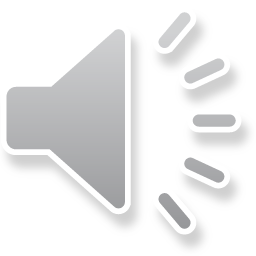 What is the Relative Risk of lung cancer for smoking as compared to non-smoking?
[Speaker Notes: In this example we have a population of 10,000, and 3,000 of them are smokers, obviously leaving 7,000 non-smokers. Of the smokers, 80 are diagnosed with lung cancer, and of non-smokers 20 are diagnosed with the disease. The numbers have to be put into a 2x2 table, and we have to find RR, which is incidence of lung cancer in the exposed (i.e. smokers) divided with Incidence of lung cancer in unexposed (i.e. non-smokers).]
Incidence in exposed
Incidence in unexposed
RR  =
.0267
.0029
80/3000
20/7000
=
=  9.21
Example A
Lung Cancer
No
Yes
80
2920
3000
Smoking
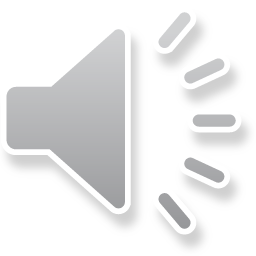 7000
Non-Smoking
20
6980
RR  =
[Speaker Notes: And here are the numbers. RR is 9.21, telling us that the risk of lung cancer is more than 9 times higher in smokers as compared to non-smokers.]
Example B
In a study of 20,000 people, consumption of nuts was measured and reports of CHD outcome over 10 years were assessed by standard criteria. Among the 10,000 who ate nuts less than once per week there were 200 cases of CHD.  And among the 5,000 who ate nuts more than 4 times per week there were 50  cases of CHD.
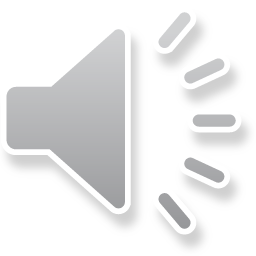 What is the Relative Risk of CHD  for higher consumption of nuts compared to lower consumption?
[Speaker Notes: This example confuses us a little because we get the impression that our cohort has 20,000 people. However, the population studied is the 10,000 eating very little nuts and the 5,000 eating nuts > 4/week, totaling 15,000 subjects. Among the 10,000 there were 200 cases of CHD, and among the 5,000 there were 50 CHD cases. Again, to find RR of CHD for higher consumption of nuts compared to lower consumption we need to find incidence in the exposed (i.e. eating nuts >4x/week) divided by incidence in unexposed (i.e. eating nuts <1/week).]
Incidence in exposed
Incidence in unexposed
RR  =
100/10000
200/10000
50/5000
200/10000
=
=  0.5
Example B
CHD
No
Yes
50
4950
5,000
Nuts >4/week
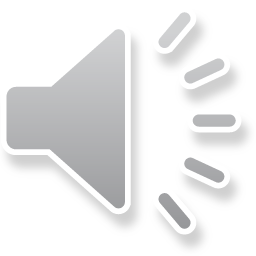 10,000
Nuts <1/week
200
9800
RR  =
[Speaker Notes: RR is incidence in the exposed (i.e. those eating nuts >4/wk, which is 50/5,000) divided by incidence in the unexposed (i.e. those eating nuts <1/wk, which is 200/10,000). RR in this case in 0.5 telling us that eating nuts >4/wk is preventive of CHD, actually preventing 50% of the CHD cases from occurring.]
Attributable Risk:
Important measure in public health & clinical practice 
 Indicates the potential for prevention
Measures of effect
Attributable Risk for the Exposed Group 
 In the exposed persons, how much of the total risk of disease
    is due to the exposure?
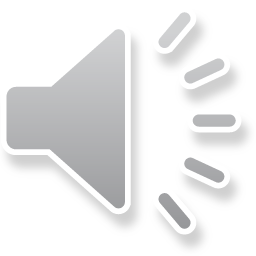 Attributable Risk for the Total Population 
 In the total population, how much of the disease incidence is
    due to the exposure?
 What would be the total impact of a prevention program on 
    the community?
[Speaker Notes: Attributable Risk is the risk that can be attributed to a specific risk factor. E.g. what is the additional risk (i.e. incidence=absolute risk) of lung cancer in smokers, as compared to the risk of lung cancer in non-smokers? What effect would occur at lung cancer incidence if we could prevent smoking? The attributable risk for the exposed group tells us how much of the total risk of the disease is due to the exposure in the exposed persons. The attributable risk for the total population tells us how much of the disease incidence in the total population is due to the exposure. It also gives clues to the total impact of a prevention program in that population/community.]
Attributable Risk in the Exposed Group
Dependent on the Exposure 
 Dependent on the Background Risk
Incidence
Due to
Exposure
Incidence
Not Due to
Exposure
Background
Risk
Exposed
Group
Non-exposed
Group
Measures of effect
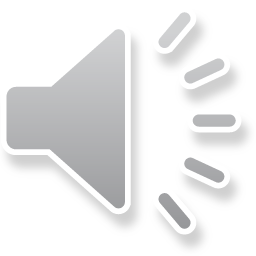 [Speaker Notes: This figure explains the attributable risk in the exposed group as dependent on both the total risk in the exposed group and the background risk. In the exposed group we have to subtract the incidence not due to the exposure (i.e. the background risk) in order to know the incidence due to the exposure, i.e. the attributable risk.]
Risk Difference, Excess Risk or Attributable Risk
RISKexposed - RISKunexposed = IE - IO
Attributable Risk Percent (ARP)
What prop. of risk in exposed is due to the exposure?
IE – IO
RISKexposed - RISKunexposed
x 100
=
IE
RISKexposed
Measures of effect
Attributable Risk in the Exposed Group
Absolute Risk :    IE  and  IO
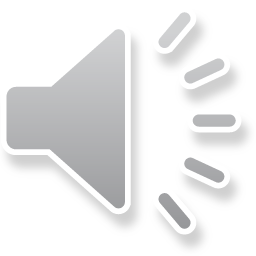 [Speaker Notes: The attributable risk in the exposed group is the risk in the exposed minus the risk in the unexposed, which is incidence in the exposed minus incidence in the unexposed. Attributable Risk Percent (ARP) is the same thing, expressed as a percentage.]
What proportion of disease in the population is
     attributable to exposure to the risk factor?
Population Attributable Fraction
ARpop
AFpop =
IT
IT = total disease incidence in population
Attributable Risk for the Total Population
What is the incidence of disease in the population 
     that is associated with the risk factor?
Population Attributable Risk
ARpop = AR x P
P = Prevalence/Proportion of 
      population exposed
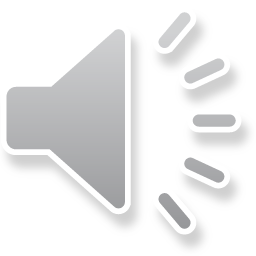 AR = IE - IO
[Speaker Notes: The attributable risk for the total population is expressed as Population Attributable Risk (Arpop), or Population Attributable Fraction. Population Attributable Risk (Arpop) is the Attributable Risk times the prevalence (i.e. the proportion of population exposed, or the incidence of the disease in the population that is associated with the exposure). Population Attributable Fraction is the proportion of the disease in the population attributable to the exposure.]
IE - I0 = 28.0 - 17.4 = 10.6 per 1,000 per year
=
AR
(28.0 - 17.4)100
AR
=
=
ARP
= 37.9%
28.0
IE
IE
28.0
=
1.61
=
=
RR
IO
17.4
10.6 (.44)
4.7 per 1,000 per year
AR * P
=
=
=
ARpop
ARpop
4.7
AFpop
=
=
=
=
. 213
21.3%
22.1
IT
Example
In Smokecity the yearly incidence of coronary heart disease
(CHD) is 22.1; 28.0 per 1,000 in smokers and 17.4 per 1,000
in nonsmokers.  44% of the population are smokers.
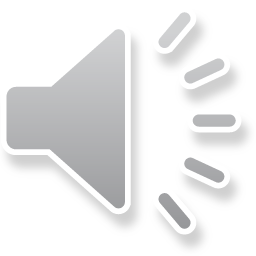 [Speaker Notes: This example you should try to solve before looking at the answers. 
ARP (Attributable Risk Percent) = 37.9% telling that 37.9 % of the disease in the exposed is due to (attributable to) the exposure

ARpop (Population Attributable Risk) = 4.7 per 1,000 per year. In this case a population incidence of CHD of 4.7 per 1,000 per year is associated with (attributed to) smoking. 

AFpop (Population Attributable Fraction) = 21.3% meaning that 21.3% of the disease (CHD) in the population is attributed to the risk factor (smoking).]
RISK FACTORS
PROGNOSTIC FACTORS
 Age
 Age
Male
Male
 LDL/  HDL
Anterior infarction
Cigarette smoking
Hypotension
Hypertension
Congestive heart failure
Inactivity
Ventricular arrhythmia
Differences in risk and prognostic factors for acute myocardial infarction
Onset of Acute
Myocardial Infartion
Outcomes: Death
Re-Infarction, etc.
Well

RISK
PROGNOSIS
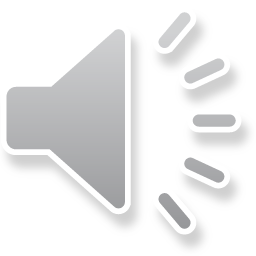 [Speaker Notes: There may be different factors for risk and prognosis. In this example of AMI, the risk factors are listed to the left, and prognostic factors after an AMI are listed to the right. Age and male sex are important both as risk factors and prognostic factors. The LDL/HDL risk profile, smoking, hypertension and inactivity are important risk factors for AMI. However, when an AMI has occurred, anterior infarction, hypotension, congestive heart failure and ventricular arrhythmia are important prognostic factors.]
Two ways to study prognosis
1.  Natural history - no treatment available
2.  Clinical course with treatment
Prognostic studies:
Zero time – when each participant start to 
		contribute to the study. Definition is 
		crucial for study design
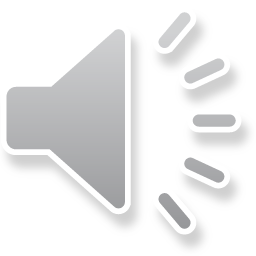 - Onset of symptoms?
- Time of diagnosis / stage of disease?
- Beginning of treatment?
Inception Cohort – “start of disease”/diagnosis
				Best for prognostic study
[Speaker Notes: Prognosis may be studied either through the natural history of a disease, or by the clinical course when treatment is given.
A prognostic study is a study where all participants are diagnosed with the disease in question when the study starts.
Zero time is when each participant (patient) start to contribute to the study, e.g. at a certain stage of the disease. Zero time represent the start of the study for each individual participant. 
When is zero time? That is up to the investigator to decide and define.
An inception cohort is a cohort (group of people) identified for subsequent study at an early, uniform point in the course of a diesase (or a specified health problem), or before the disease (condition) develops. 
Usually the inception cohort:
Is included in the study at the start of the disease, when they are diagnosed with the disease.
Includes only patients who were enrolled at the time of diagnosis.
Is more representative of the patient population.]
Measures of effect in prognostic studies - Proportions
X-year survival “rate”
Case-fatality “rate”
Response “rate”
Remission “rate”
Recurrence “rate”
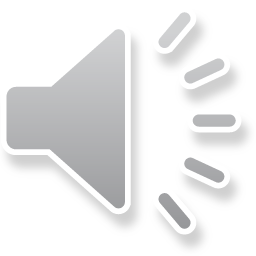 [Speaker Notes: These measures of effect used in prognostic studies are proportions:
 X-year survival:      E.g. for cancer we look at 5 year survival “rate”.
 Case-fatality:          E.g. in infectious diseases
 Response “Rate”:   Often used in Leukemia
 Remission “Rate”:  Often used in Leukemia
 Recurrens:               Often used in cancer cases]
Survival Analysis
Most powerful analysis for cohort  
   studies
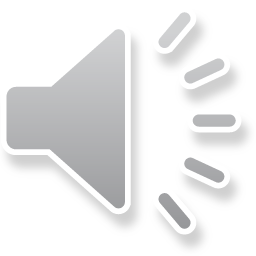 Utilizes all follow-up times, even 
   in those who drop out or die 
   (are “censored”) during the study.
[Speaker Notes: Survival analysis is the most powerful analysis used in cohort studies. It utilizes all follow-up times, even in those who are censored (e.g. drop out or die) during the study.]
Survival Analysis
Life Table (textbook pp. 113-119).
	 Very useful for monitoring survival.
	 Calculates probability of surviving  
        for each time interval.
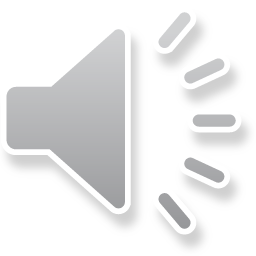 Kaplan Meier Method – (pp. 119+)
   	 Similar to life table method, but 
	 actually uses the exact data of 
        death or outcome event.
[Speaker Notes: Life tables describes the survival experience of a specific group of people, and calculates the probability of surviving for each time interval. The Kaplan-Meyer method is the usual method of estimating survival, and this method uses the exact data of outcome (e.g. death). 
Survival analysis can be applied to any dichotomous (yes or no) outcome and occur only once during follow-up. In a survival curve, the vertical axis represents the estimated probability of surviving for the members of the cohort. The best estimate of the probability of survival for members of a cohort is given by points on the survival curve. The slope of the survival curve may flatten as time passes because rates of survival are being applied to a diminishing number of patients, even if the rate of outcome events do not change.]
Median survival time – 2 years
100
4-year survival – 40%
80
Survivors (percent)
60
40
20
0
0
1
2
3
4
5
Years since diagnosis
Survival curve for patients with any type of leukemia in 1983 in the United States.
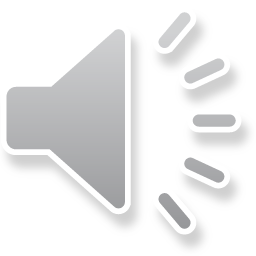 [Speaker Notes: This is a survival curve for patients with leukemia in the US in 1983. The median (middle) survival time is when 50% of the leukemia cases are dead, in this case 2 years. The 4-year survival is 40%.]
Age-specific annual mortality rates among diabetic women and diabetic men
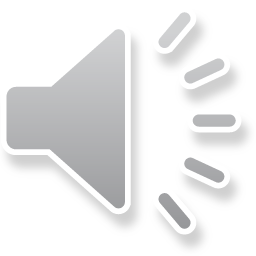 Shalev V, et al. J Clin Epidemiol 2007;60:86-93
[Speaker Notes: This is a study from Israel, involving 19,657 people (11,060 men and 8,597 women) = 90,899 person-years. The mean age (years) is for Men = 61.6±14.6 and for Women = 59.3±14.2. The mortality rates given mirrors the survival rates, and increases from about 40-45 years of age, most prominently in diabetic men followed by diabetic women.]
Survival comparisons between
male and female melanoma
Patients.

DFS, disease-free survival
	(no recurrence)
DDFS, distant disease-free
	   survival (no metastases)
OS, overall survival
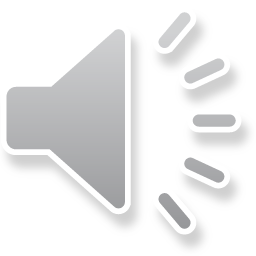 Scoggins CR, et al. Ann Surg 2006;243:693-700
[Speaker Notes: These figures show the survival experience of men and women with melanoma. According to these data, both disease-free survival (i.e. no recurrence of melanoma), distant disease-free survival (i.e. no metastases), and overall survival is much better in women as compared to men. What could explain these differences in outcome?]
Advantages of Cohort Studies
1.  Direct measure of effect (incidence and RR)
2.  Correct time sequence of exposure and effect
3.  Can study several EFFECTS of the same exposure
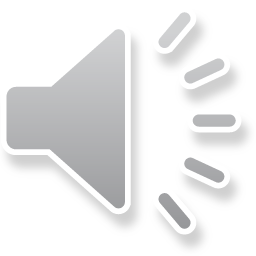 4.  Reduced information bias
5.  Study of RARE EXPOSURES
6.  Quality control in data collection
7.  Historic cohort study
Strongest observational design for cause-effect because exposure/risk factor is observed before the outcome occurs
[Speaker Notes: Cohort Studies have the following main advantages: 
Can measure incidence and RR, because the cohort design imply following a cohort over time. This gives us a direct measure of effect.
Correct time-line, since subjects are followed from exposure to outcome.
Several outcomes can be studied, since we started with the exposure and are following the cohort for effects of the exposure.
Reduced information bias, because information on exposure and other factors are collected before disease (outcome) occurred.
Rare exposures may be studied. 
Quality control in data collection, because all data were collected before the outcome occurred.
Historic cohort study – is faster to do.
The cohort design is the strongest observational design for cause-and-effect because exposure/risk factor is observed before the outcome occurs.]
Disadvantages
1.  Long follow-up
2.  Costly - time and money
3.  Need large sample size
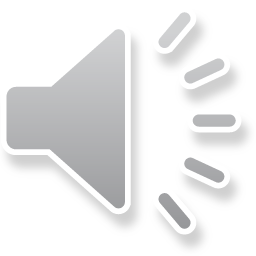 4.  Loss to follow-up - tracing, non-response
5.  Change in exposure during study
6.  Limited number of exposures
7.  Not appropriate for RARE DISEASES
[Speaker Notes: Cohort Studies have the following disadvantages:
Long follow-up – Usually take many years from exposure to enough cases has occurred.
Costly – both in time and money to follow a large group of people over many years, and to “keep the cohort together and going”
Need large sample size – Because the incidence of the outcome (disease) we are looking for is low.
Loss to follow-up – is a problem in cohort studies because people move, looses interest in the study, etc. 
Change in exposure under study – happens fairly often, and may be caused by diseases that people try to “cure” by changing their lifestyle in some way. 
Limited number of exposures – Because we may only assess the associations with the exposures we recorded or identified at the start of the study.
Not appropriate for rare diseases – Because that would require millions of participants! Cohort studies can only be done on diseases that are fairly common.]
Potential Biases in Cohort Studies
Selection bias
Bias in assessment of the outcome
Information bias (regards to exposure, especially historical cohort)
Bias from non-response and loss to follow-up (if participants with disease are selectively lost to follow-up)
Analytical and interpretation bias
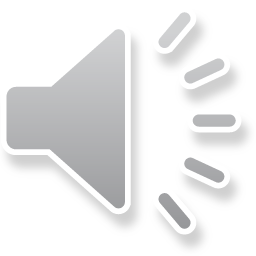 [Speaker Notes: Cohort studies may have several potential biases:
Selection bias may be a problem if the frequency of exposure or outcome in the sample is systematically different from the source population, or if we have not stratified on factors (e.g. stage of disease) that may cause bias.  
Bias in assessment of the outcome, e.g. smokers with symptoms (cough) are more prone to be diagnosed, and the people assessing disease should not know about exposure in individuals, they should be blinded for disease or exposure in study subjects.
Information bias may be caused by different information gathered in exposed and un-exposed subjects. 
Bias from non-response and loss to follow-up may occur if subjects with the outcome are selectively lost to follow-up. 
Analytical and interpretation bias:]
Selection Bias
Also called:  Assembly bias or  
    Susceptibility bias
Differences in other factors that affect 
    outcome over and above differences in  
    the factor under study.
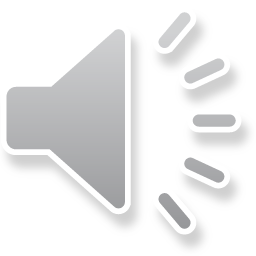 A problem in prognostic cohort studies
Result: “Differences observed at end of study could be just a reflection of differences at the start of the study”
[Speaker Notes: A selection bias is a systematic error in the selection of study subjects. It may happen when the characteristics of the subjects included in the study differ systematically from those in the source population, e.g. if the frequency of exposure or outcome in the sample is systematically different from the source population. The result of a selection bias may be that differences observed at the end of the study is just a reflection of differences at the start of the study.]
Analysis of Selection Bias:  The Risk of Recurrence of Hodgkin’s Disease According to Size of Mediastinal Mass, Stratified for Stage and Symptoms
Size of Mediastinal Mass
Large
Small and
None
Recurrence Rate (%)
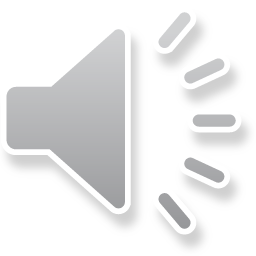 Stage
10/14 (71)
6/32 (19)
II
4/4 (100)
III
7/13 (54)
Symptoms
No
11/41 (27)
10/14 (71)
Yes
2/4   (50)
4/4 (100)
[Speaker Notes: This table show risk of recurrence of Hodgkin’s disease according to size of mediastinal mass, stratified for stage and symptoms. Recurrence “rate” obviously is dependent on size of mediastinal mass, but it is also very dependent on disease stage and symptoms. If selection of subjects to the study was done by size of mediastinal mass only, the study results would be distorted because “stage” and “symptoms” are also powerful predictors of risk of recurrence. We therefore need to stratify on the factors (in this case stage or symptoms) that may cause bias.
Survival of patients with Diabetes type 1 and 2, must also be according to (take into account) complications to avoid bias. Stratify on complications.]
Information Bias
Different probability of having outcome
diagnosed in exposed and non-exposed
individuals.
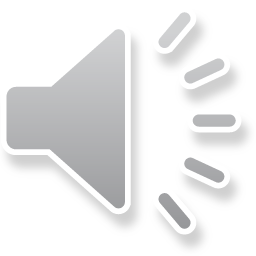 Examples: 
Females on birth control pills are more likely to have their DVT diagnosed than those who don’t use these pills.

Smokers are more likely to be diagnosed with early lung cancer than non-smokers.
[Speaker Notes: Information bias may be caused by information on exposure that may affect the probability of diagnosis of the outcome. In the example information on use of birth control pill is associated with Deep Venous Thrombosis, and smoking is associated with lung cancer. The example from 1973 about the flight attendant with Erythema Multiforme from the only endemic area with smallpox (Northern India) is a good indication on how people in clinical medicine react in the face of a possible risk factor.]
Information Bias
Different probability of having outcome
diagnosed in exposed and non-exposed
individuals.
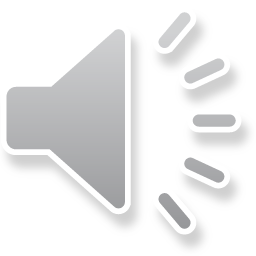 Avoid by:
Blinding the “assessors”
Detailed protocol for outcome 
     assessment and classification
[Speaker Notes: Information bias is avoided by blinding the assessors, and by using a detailed protocol for outcome assessment and classification.]
Migration Bias
Occurs when people are lost to follow-up
Sensitivity analysis - 
		best case and worst case “rates”

1. Analyze twice and assign the bad outcome and
    the good outcome to the lost-to-follow-up.

2. Compare these two to the measure of effect 
    when including only those who were not 
    lost-to-follow-up. Does it change the main  
    effect?
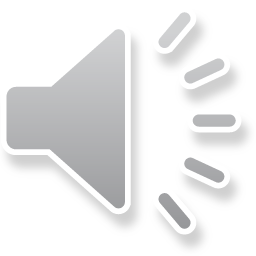 [Speaker Notes: Migration bias occurs when study subjects are lost to follow-up. In such cases the question is whether they got the disease or not? In cohort studies we then do sensitivity analysis and calculate the worst and best case scenario in all who are lost to follow-up. For the worst case scenario, in the analysis, we let all who are lost to follow-up “get” the disease (be sick) and calculate RR. Then we calculate the best case scenario where, in the analysis, we let all who are lost to follow-up “not get” the disease (be well) and calculate RR. If this does not change the main affect/outcome, the results are trustworthy.]
Inception cohort versus             Survival cohort
1. If persons are recruited at the time they
are diagnosed with the disease, they will
constitute an inception cohort and the results
will be more generalizable.
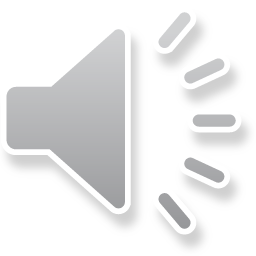 2. If a prognostic cohort study recruits from
those with prevalent disease, these will not
include all disease, but only a cohort of 
survivors.  Thus there is less generalizability.
[Speaker Notes: The inception cohort are subjects enrolled in the study at the time of diagnosis, which is the best approach because they are incident cases, making the results more generalizable. However, if prevalent cases are used we may have a cohort of survivors, making the results less generalizable.]
MEASURES
    OUTCOMES
Improved         75
Not Improved  75
MEASURES
    OUTCOMES
Improved         40
Not Improved  10
ASSEMBLE
  COHORT
  (N = 150)
BEGIN
FOLLOW-UP
     (N=50)
ASSEMBLE
     PATIENTS
        (N=50)
NOT
OBSERVED
   (N=100)
Figure 5.8.   Comparisons of a true and survival cohort; in the survival cohort, some of the patterns at the beginning are not included in the follow-up.
OBSERVED
IMPROVEMENT

            50%







            80%
TRUE COHORT
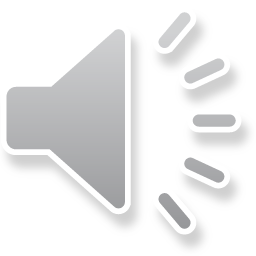 SURVIVAL COHORT
DROP-OUTS
Improved         35
Not Improved  65
[Speaker Notes: This figure show the effect of using a “true” cohort of incident cases as compared to a survival cohort. Suppose the two cohorts are identical, but the survival (i.e. prevalence) cohort is assembled somewhat later in time. The outcome is much better among the “survivors”. However, if we also could observe the rest of the cohort, we would get outcomes identical to the true cohort.]
Summary
Key points:
Cohort study:
characteristics
advantages
disadvantages
examples
Calculate and interpret relative risk